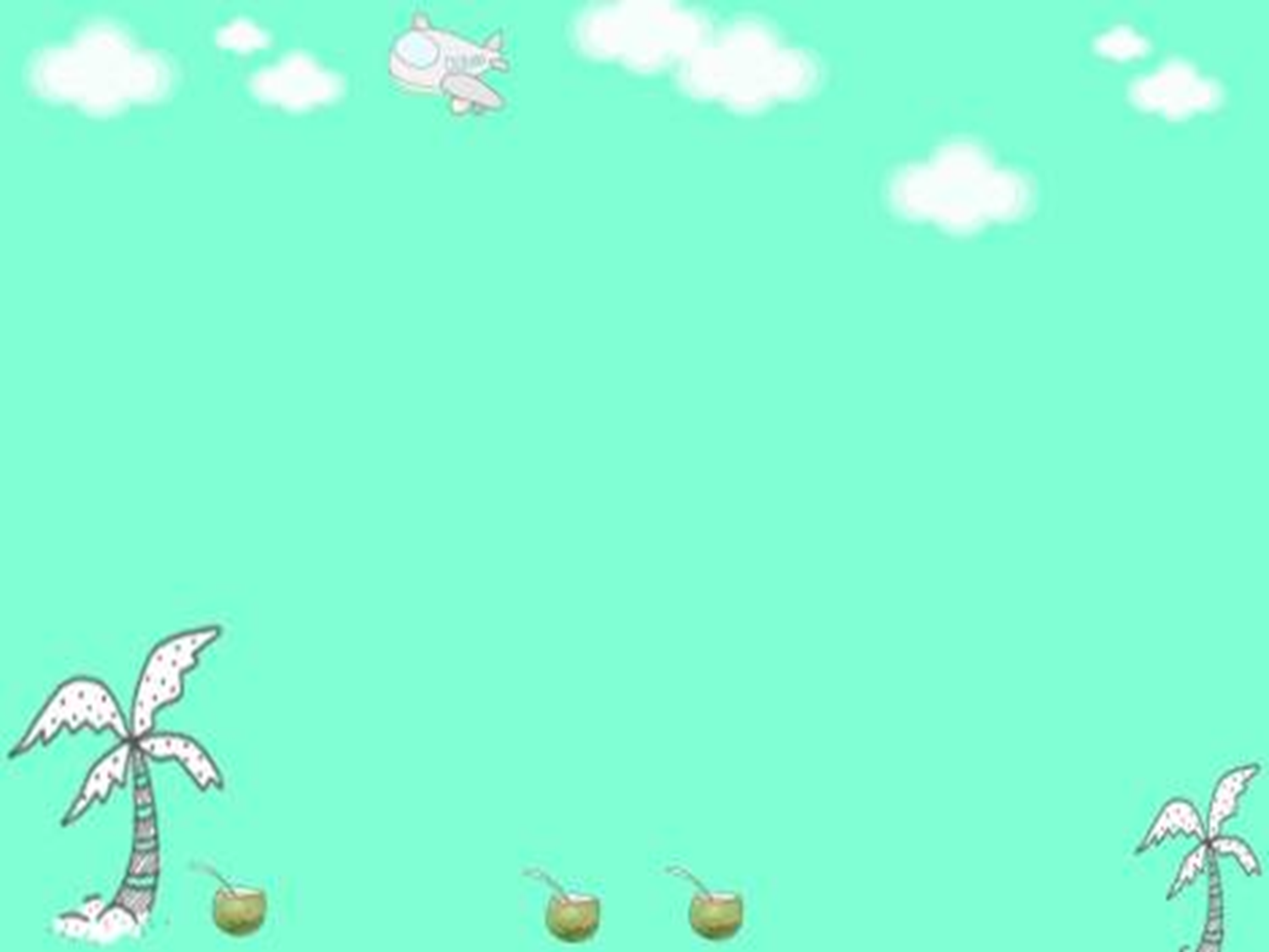 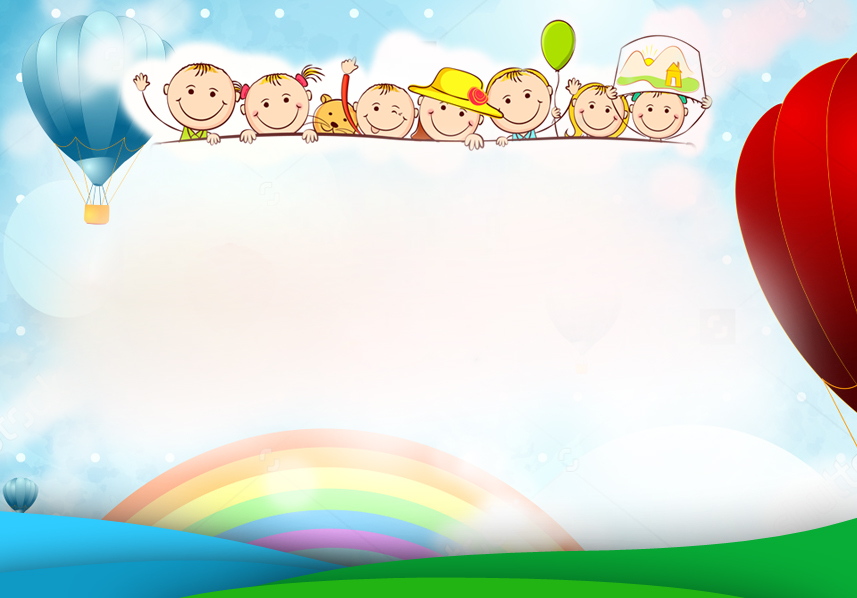 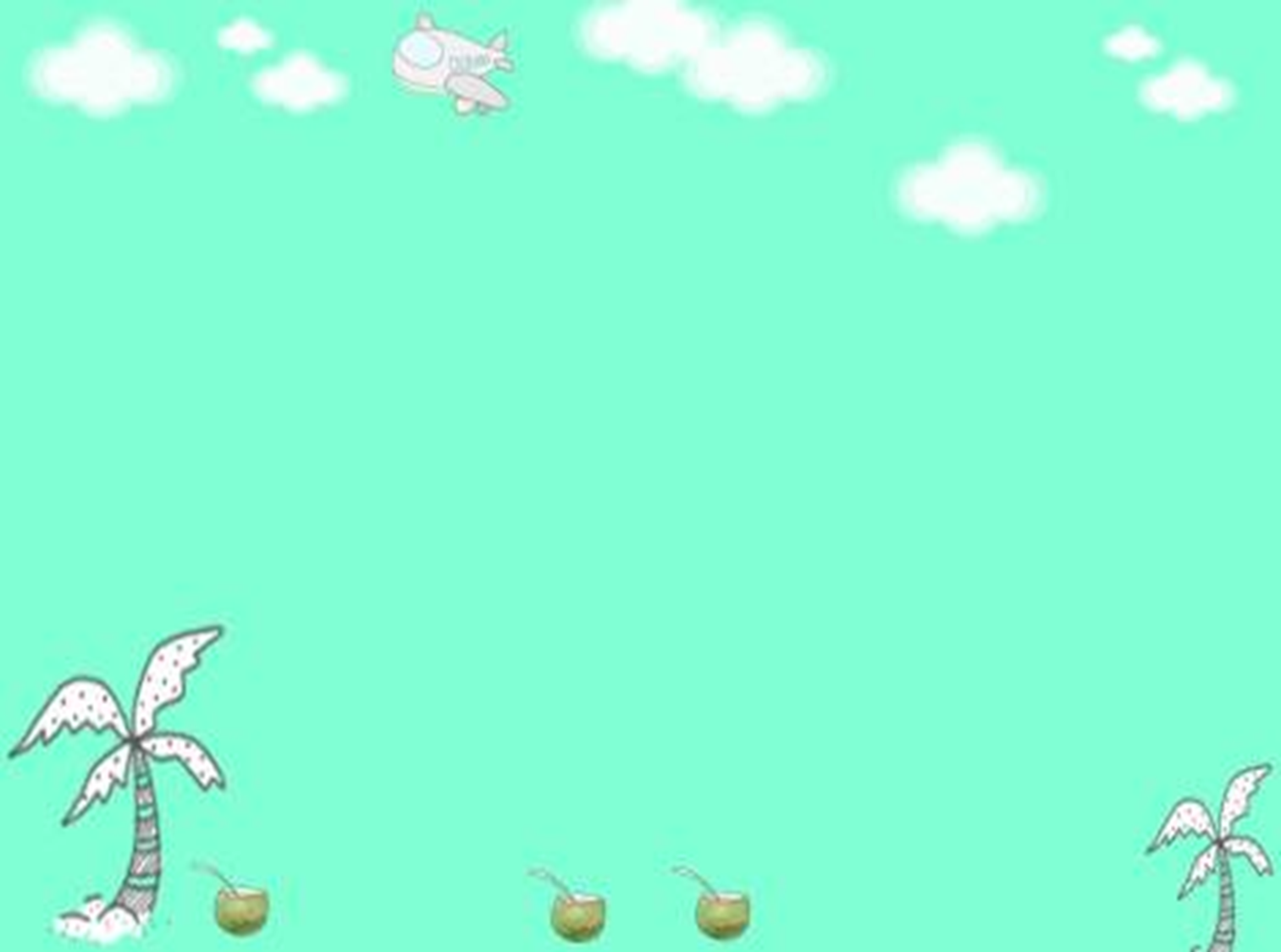 PHÒNG GIÁO DỤC VÀ ĐÀO TẠO QUẬN LONG BIÊN
TRƯỜNG MẦM NON HOA SỮA


GIÁO ÁN
PHÁT TRIỂN THẨM MỸ

         - Đề tài: Vẽ ngã tư đường phố
          - Ngày dạy: 27- 03-2019
          - Người dạy: Phan Hương Trang
Hát nhớ lời cô dạy
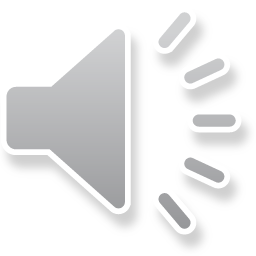 Quan sát và nhận xét tranh mẫu
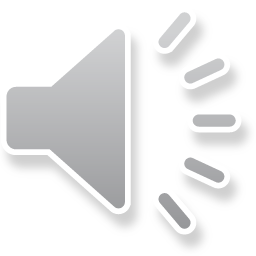